O‘zbek tili
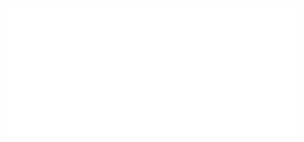 9-sinf
Mavzu: 
Is’hoqxon Toʻra Ibrat
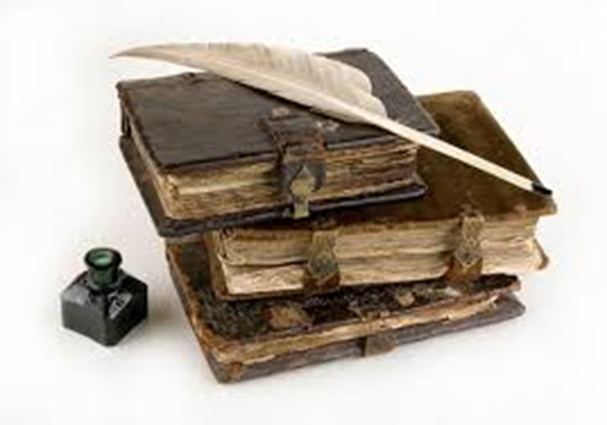 “Zakovatli zukko” usuli
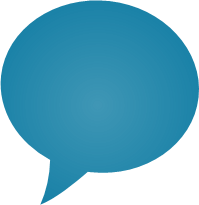 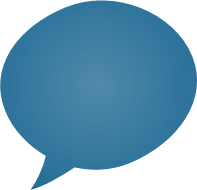 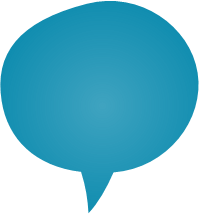 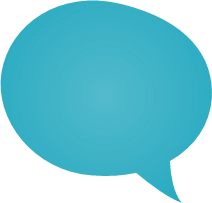 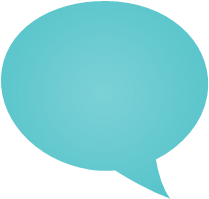 Yevropa 
mamlakatlari
“Usuli qadim”
“Kutubxonai
 Is’hoqiya”
Qoʻqon madrasasi
1862-yil
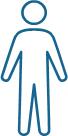 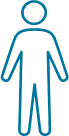 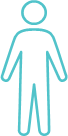 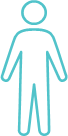 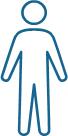 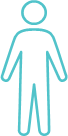 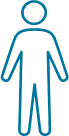 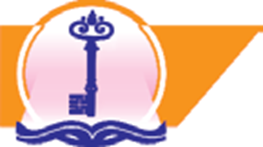 “Xatosini tuzating!” usuli
matbaachi –
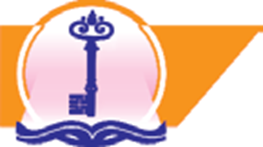 “Xatosini tuzating!” usuli
Eslab qoling!
matbaachi –
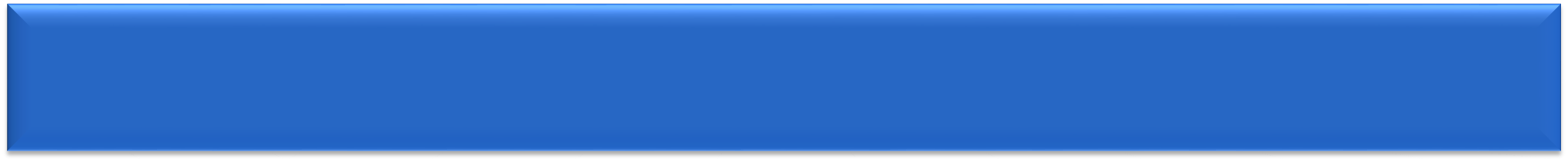 Tayanch so‘z va birikmalar ishtirokida bog‘lanishli gaplar tuzing.
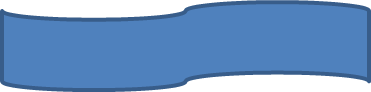 Foydalanish uchun so‘z birikmalari
O‘zbek ma’rifatparvarlari, fidoyi insonlar, o‘zbek ziyolilari, mangu barhayot siymolar, Mahmudxo‘ja Behbudiy, Abdulla Avloniy, Abdulla Qodiriy, Is’hoqxon To‘ra Ibrat, Abdulhamid Cho‘lpon, bilim, ma’rifat.
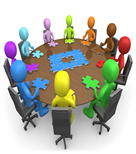 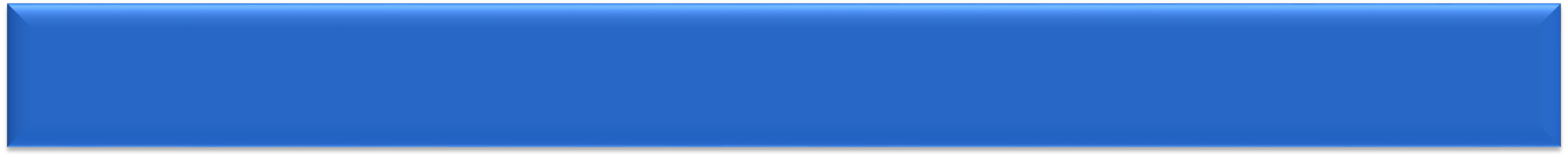 Namuna
Demak, birinchi darsimizda siz ma’rifat fidoyilaridan: Avloniy, Fitrat, Choʻlpon haqida ma’lumotlarga ega boʻldingiz.
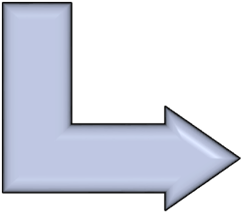 Bugungi darsimizda esa, shubhasiz, Is’hoqxon Toʻra Ibrat haqida ma’lumotlarni olasiz.
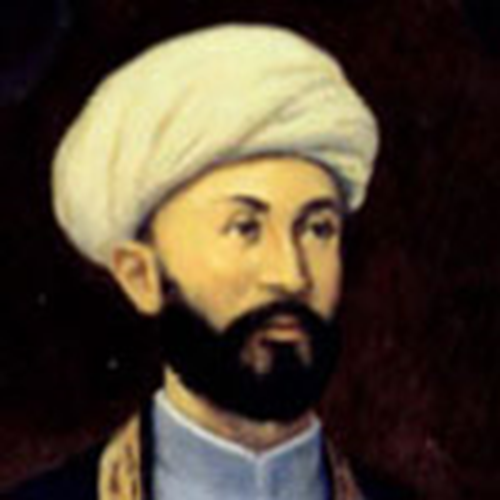 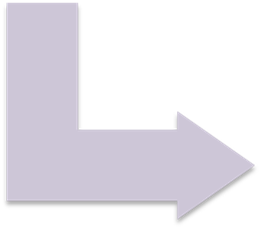 “Matbaai Is’hoqiya” faoliyati haqida nimalarni 
bilasiz?
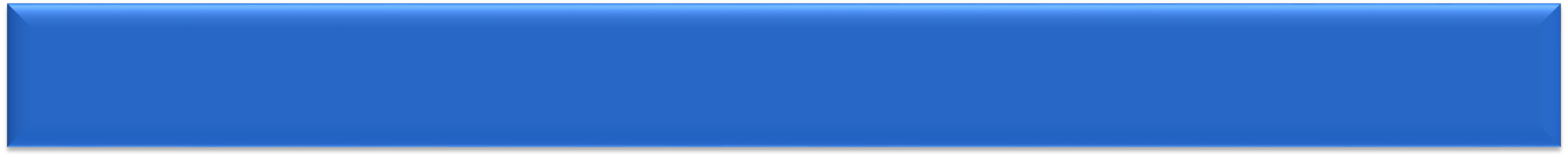 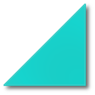 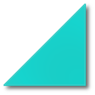 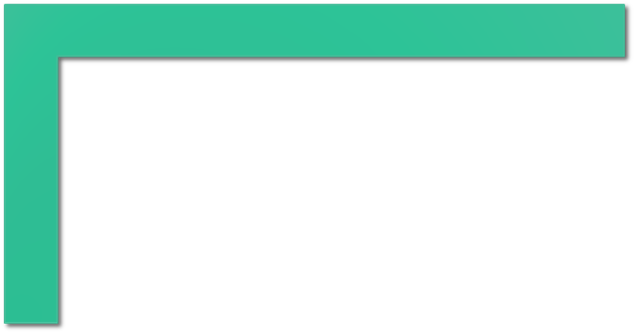 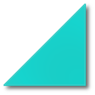 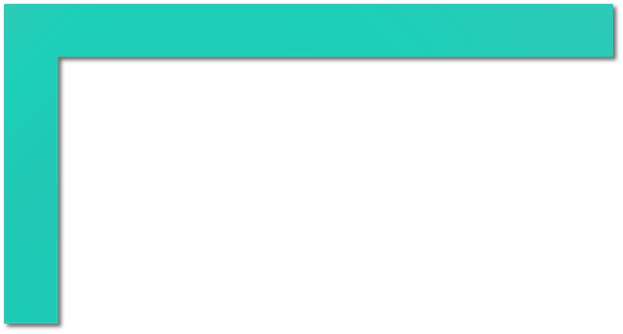 Ilmiy, tarixiy, badiiy asarlar bilan birga, zamonaviy mavzulardagi ilm-maʼrifat va maʼnaviyat rivojiga xizmat qilishga yoʻnaltirilgan koʻplab kitoblarni chop etadi.
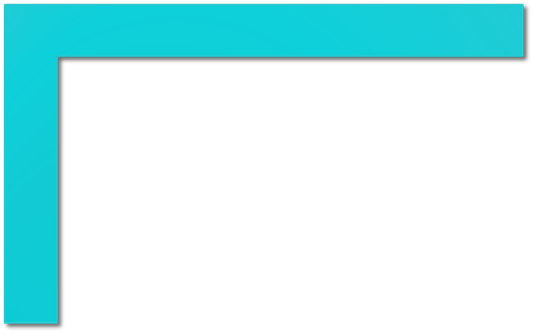 Matbaachi sifatida 1908 yildayoq Namanganda “Matbaai Isʼhoqiya”ni tashkil etib, kitoblar nashriga kirishadi.
1908-yilda u asos solgan “Kutub-  xonai Is’hoqiya” fondi ancha boy bo‘lib, unda kitob berish va olish ma’lum tartib-qoidaga moslash- gan edi.
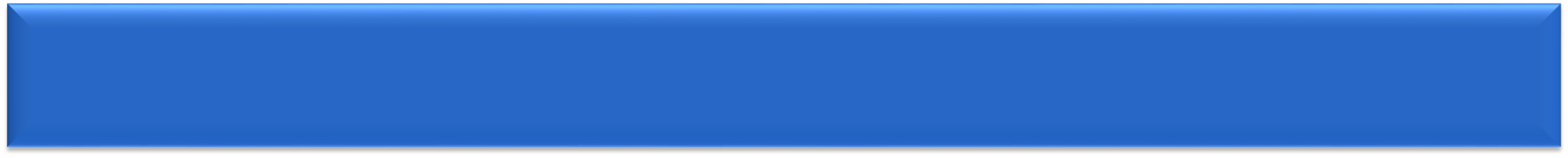 “Lug‘ati sitta-alsina” asari haqida ma’lumot bering.
“Devoni Ibrat” she’riy to‘plami
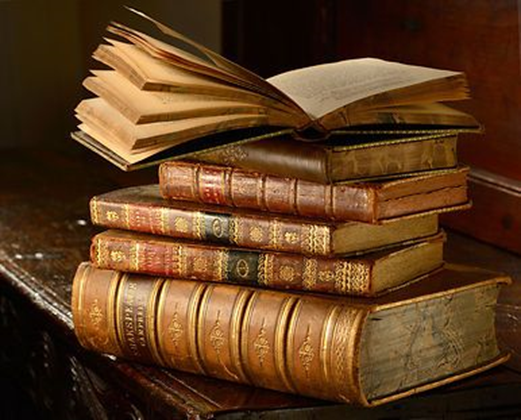 Tarixshunoslikka oid ilmiy asarlari
“Tarixi madaniyat”
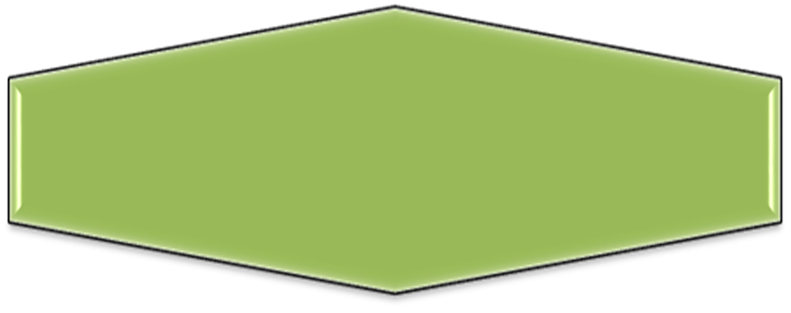 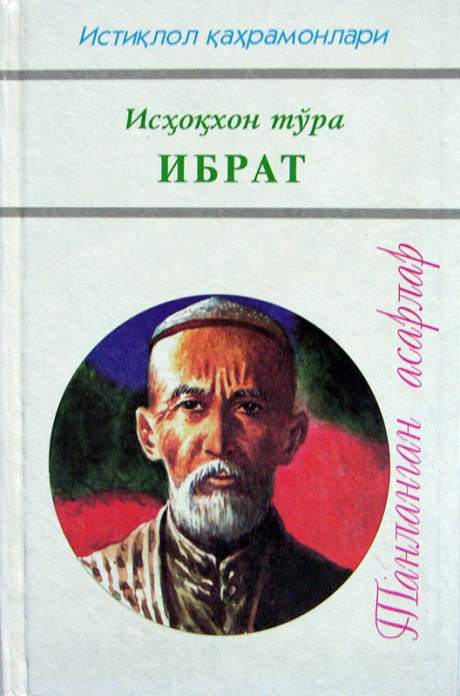 “Tarixi Farg‘ona”
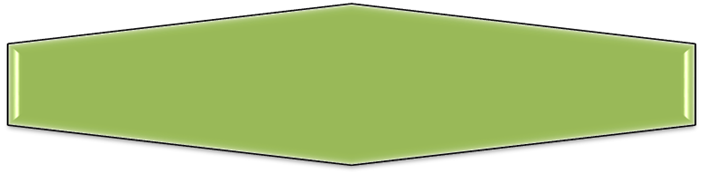 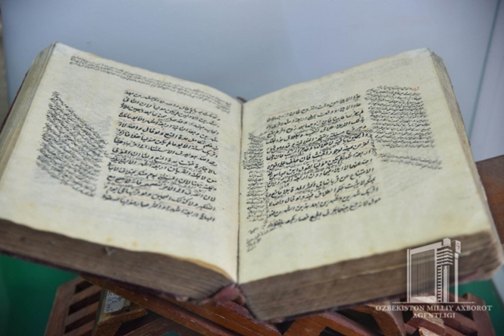 “Mezon uz-zamon”
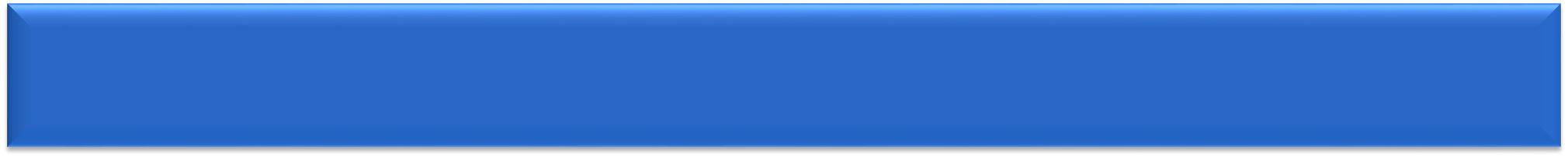 “Jome’ ul-xutut” asari
Is’hoqxon Ibrat 1912-yilda yozuvlar tarixiga bag‘ishlangan lotin, yunon, xitoy, hind, arab, kirill yozuvining kelib chiqishi, rivojlanish tarixi haqida ma’lumot berilgan “Jome’ ul-xutut” (“Yozuvlar majmuasi”) asarini yaratdi va o‘z matbaasi “Kutubxonai Is’hoqiya”da bosmadan chiqardi.
“Jomeʼ ul-xutut” asarida dunyodagi qirqdan ortiq tillar va yozuvlar haqida maʼlumot beradi. 
Asarda ilk yozuvning paydo bo‘lishi va takomili uzoq tarixga egaligi haqida aniq ilmiy fikrlarni ilgari suradiki, bu Ibratning yetuk tilshunos salohiyatidan darak beradi.
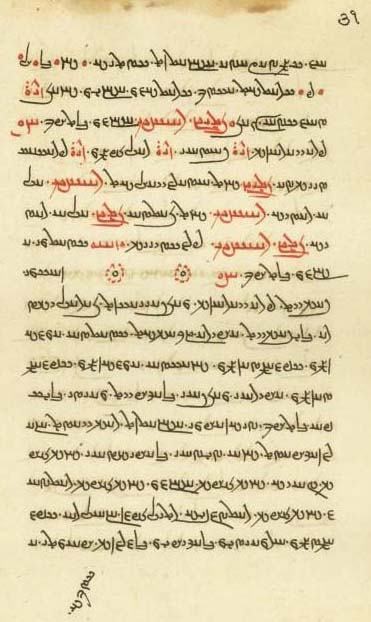 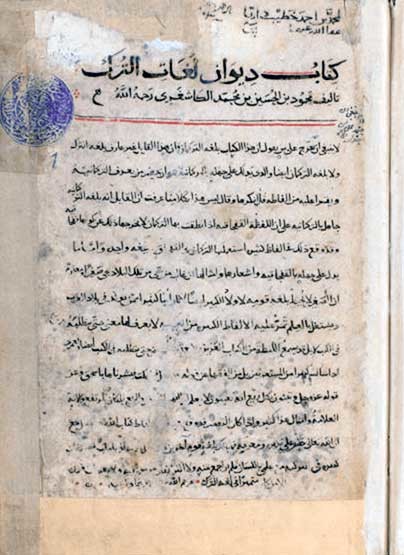 “Jome’ ul-xutut” asari
Asar
132 betdan iborat
1912-yil
“Matbaai Is‘hoqiya”da nashr qilindi.
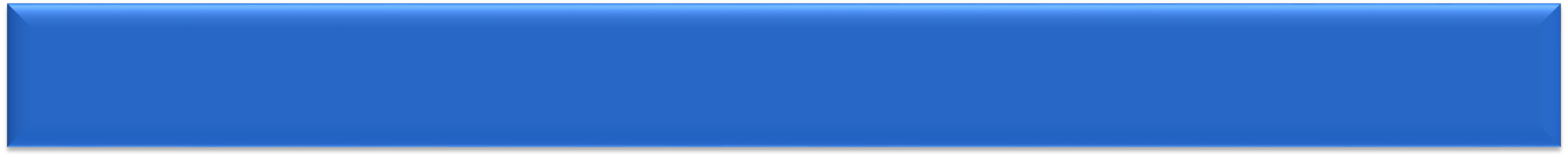 Asarda yozuvlar, ularning kelib chiqishi, taraqqiyoti haqida ma’lumot beriladi.
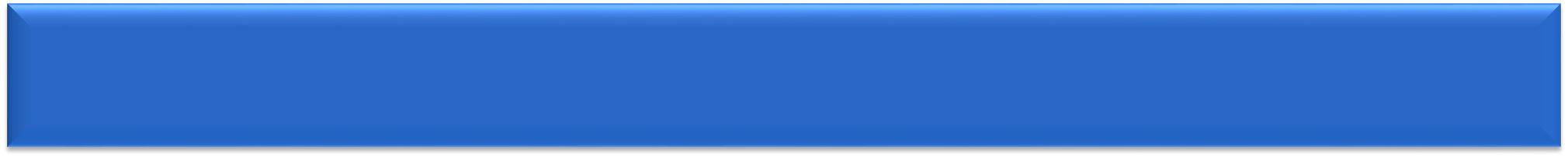 Is’hoqxon To‘ra Ibrat qatag‘on qurboni bo‘ldi
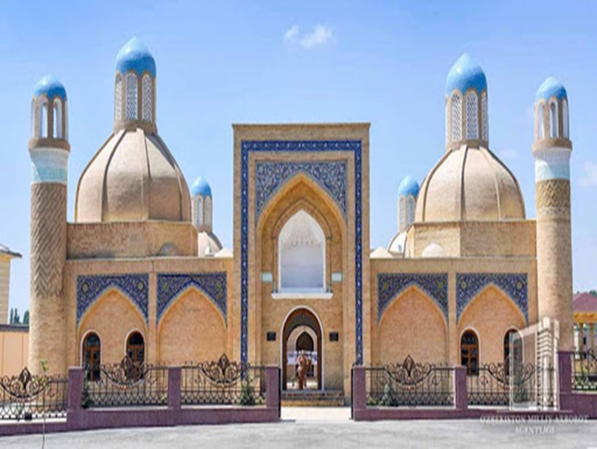 Is’hoqon Ibratning so‘nggi yillardagi hayoti ancha tahlikali o‘tdi. 
Uning kitoblari yoqilib, yo‘q qilib yuborilgan. O‘zi esa qatag‘onga uchragan. 1935-yildan u hamma lavozimlardan olib tashlandi. 1937-yilning aprel oyida 75 yoshli keksa shoir va ma’rifatparvarni hibsga oladilar. Is’hoqon  Ibrat Andijon turmasida vafot etadi.
Faqat istiqlol davriga kelib uning nomi va ijodi qadrini topdi. Kitoblari chop etilib,  o‘zi tug‘ilib o‘sgan To‘raqo‘rg’onda muzey ham tashkil etildi.
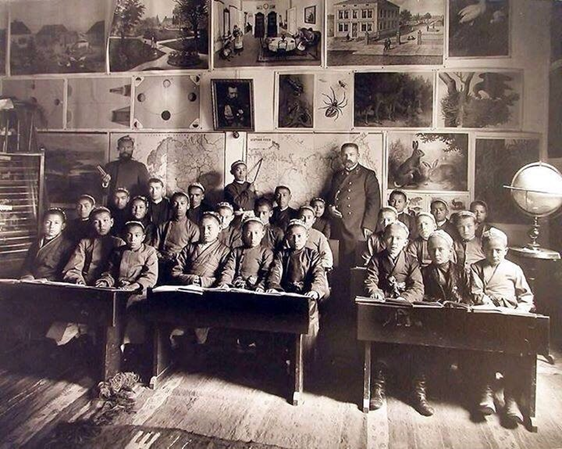 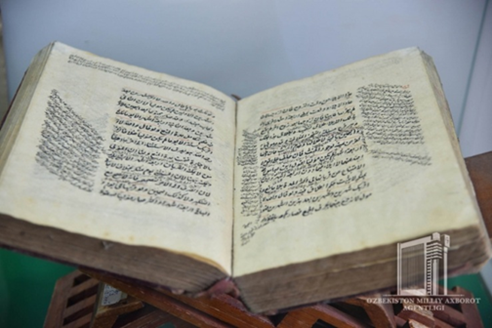 Is’hoqxon To‘ra Ibrat majmuasi
Prezidentimiz Shavkat Mirziyoyev 2016-yil 2-noyabr kuni Namangan viloyati saylovchilari bilan uchrashuvda Is‘hoqxon Ibrat haqida alohida to‘xtalib, 2.2 gektar yerda adib muzeyi, Ibrat haykali, favvora, bog‘, 160 o‘quvchi o‘rniga ega tillar markazi, “Ibrat maktabi” ni tashkil qilish g‘oyasini ilgari surdi.
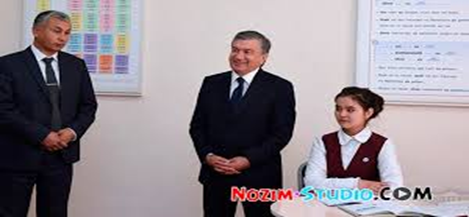 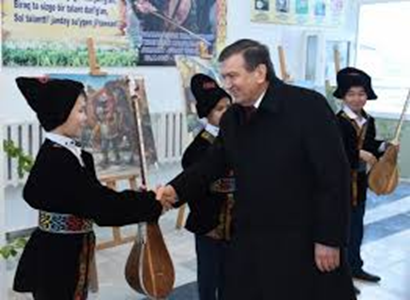 “Ibrat maktabi”
Ushbu taklif jamoatchilik tomonidan keng qo‘llab-quvvatlanib, To‘raqo‘rg‘on tumanida Is‘hoqxon Ibratga bag‘ishlangan so‘lim bog‘, yodgorlik majmuasi va “Ibrat maktabi” tashkil etildI. 
Bog‘ odamlarning mazmunli hordiq chiqarishiga qulaylik yaratish bilan ma‘naviy olamini ham boyitadi.
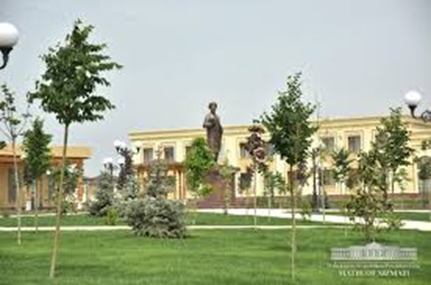 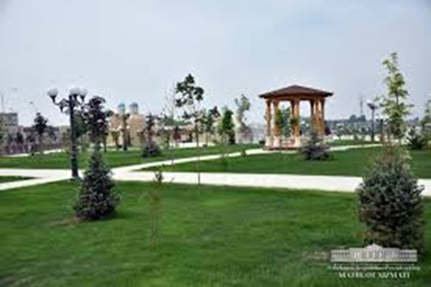 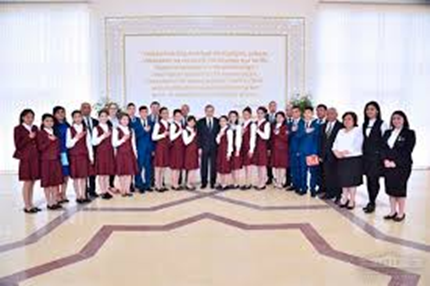 “Ibrat maktabi”
Muzey Is‘hoqxon Ibratning hayoti, serqirra faoliyati bilan tanishtiradi. “Ibrat maktabi”da yoshlar xorijiy tillarni o‘rganadi. 
Bularning barchasi yaxlit kompleks sifatida allomaning xalqimiz uchun qilgan buyuk xizmatlarini qadrlash, merosini o‘qib-o‘rganish va targ‘ib qilishda muhim o‘rin tutadi.
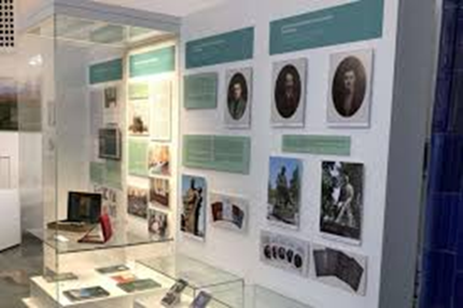 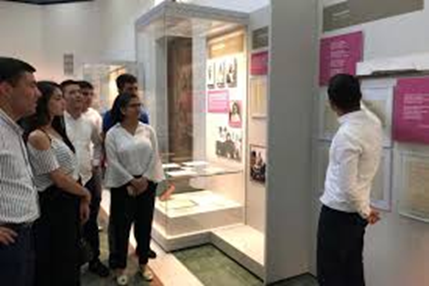 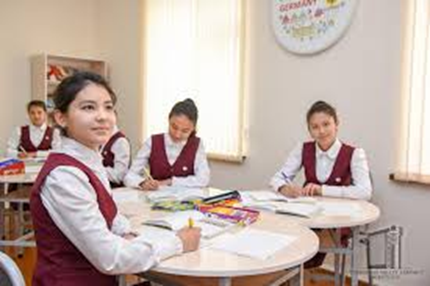 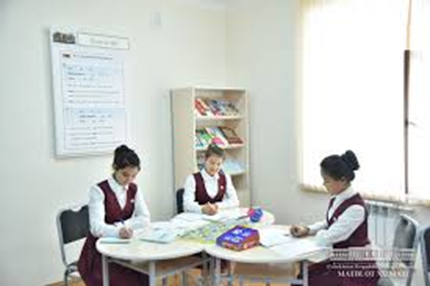 LUG‘AT ISHI
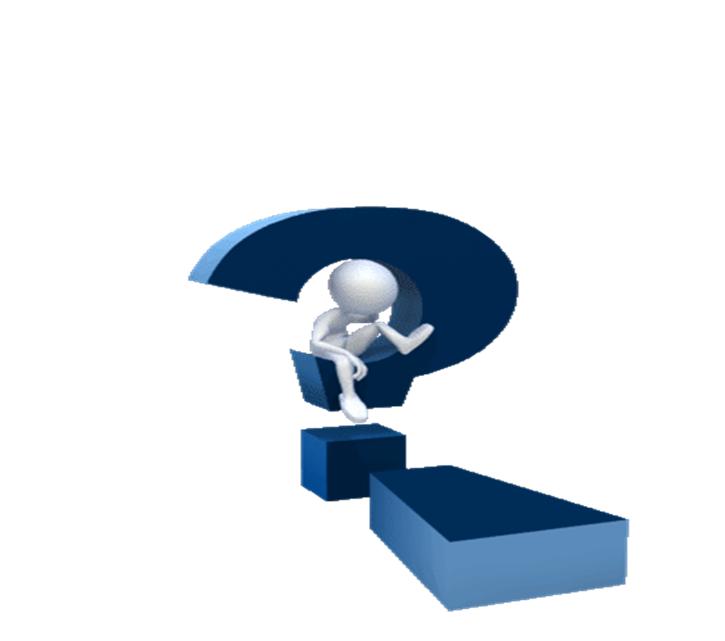 yodgorlik – памятник
majmuasi– комплекс
serqirra– многогранный
bag‘ishlangan –посвященный 
favvora – фонтан 
buyuk xizmatlari – великие заслуги
Lug‘at ishi
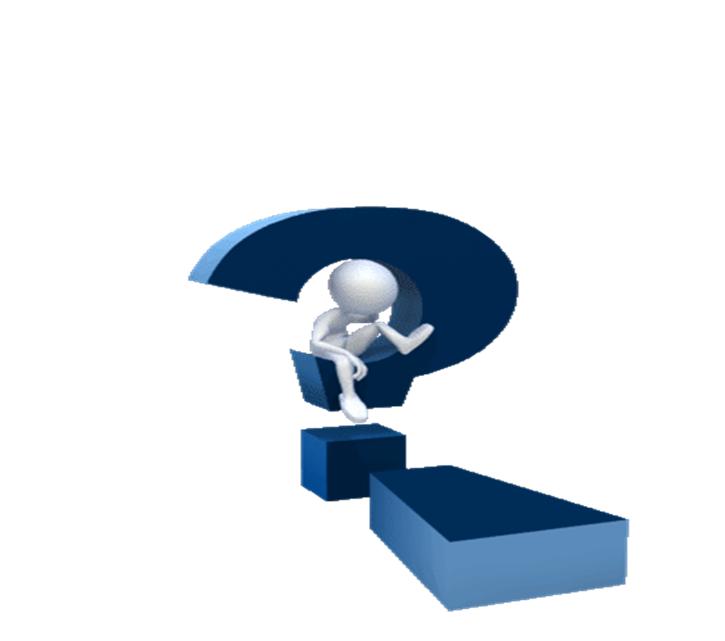 tarqatmoq – распространять
farq qilmoq –  отличаться
istiqomat qilmoq – жить
tashkil qilmoq – организовать
ilm-ma’rifatli – образованный
bosmadan chiqarmoq – издать
qo‘llanma – пособие (учебное)
Namangandagi Is’hoqxon Ibrat majmuasi
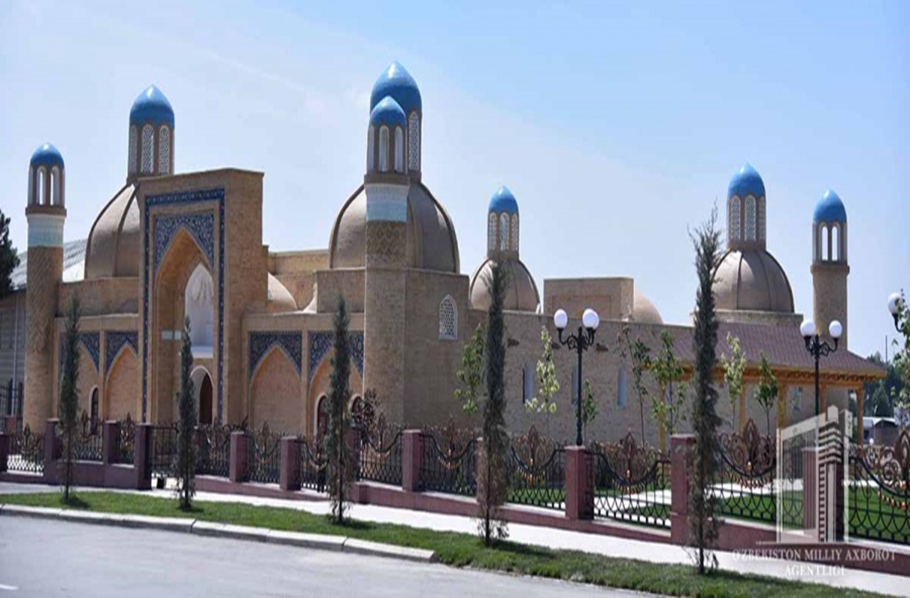 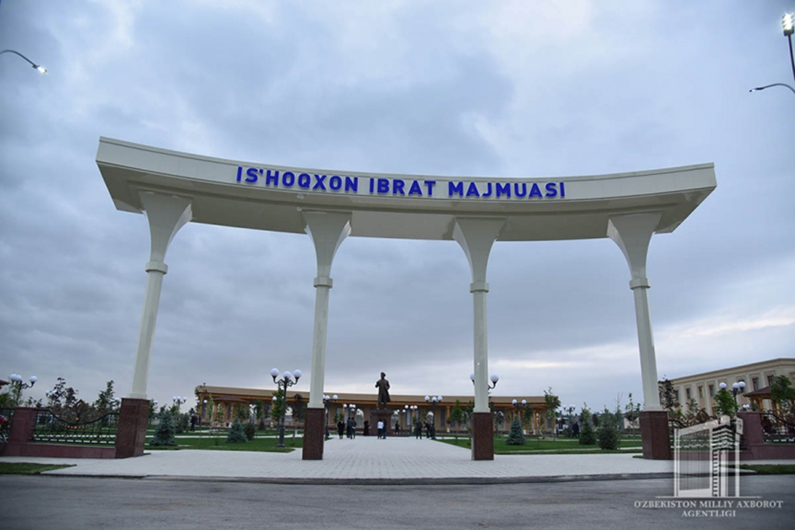 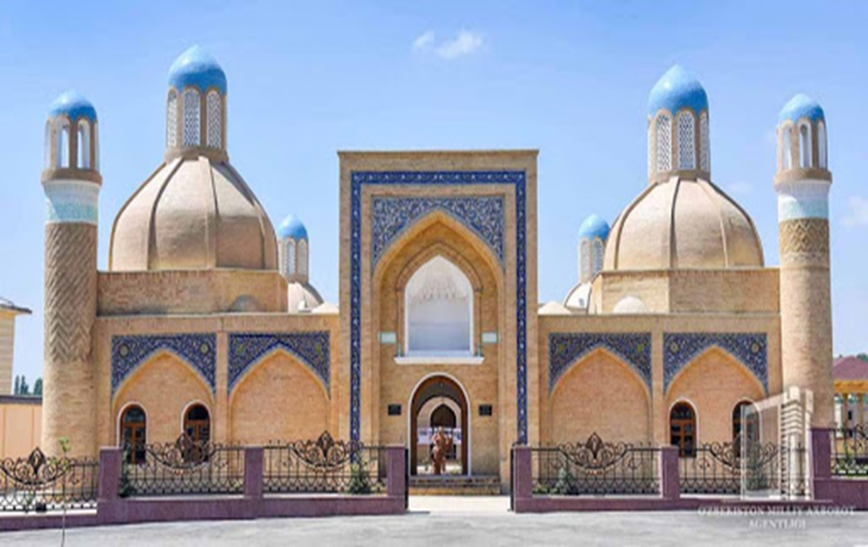 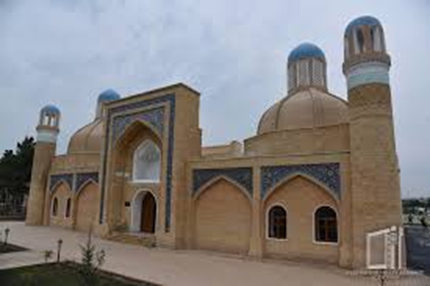 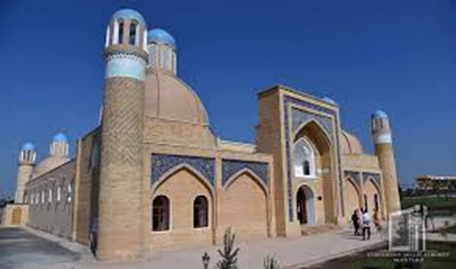 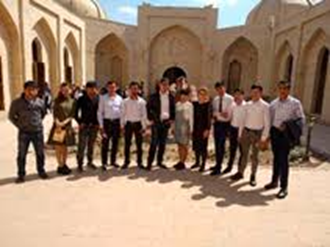 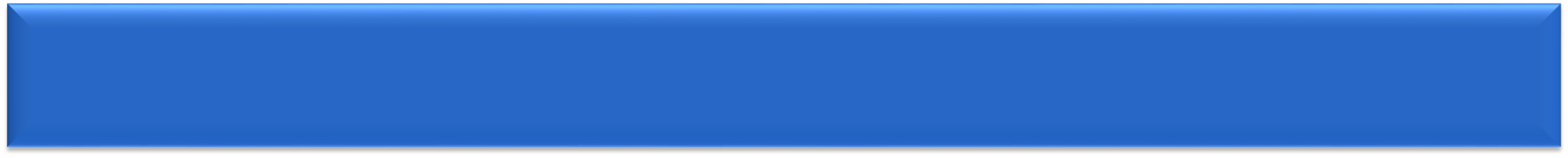 “Ketma-ket“ usuli
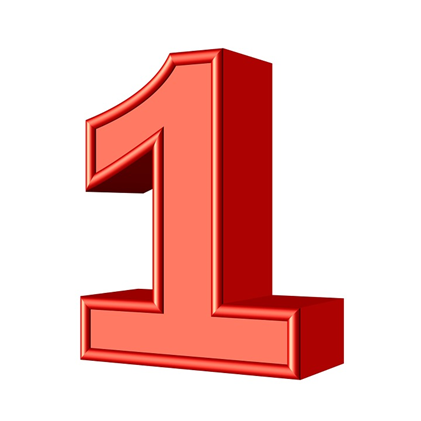 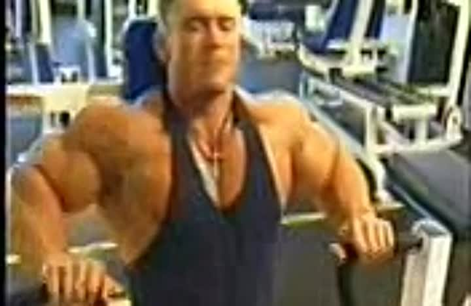 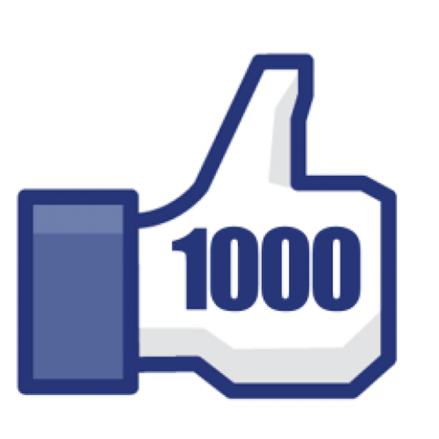 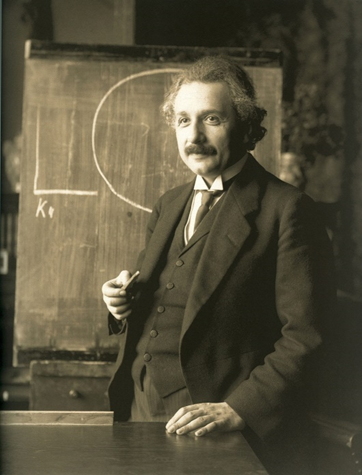 Bilagi zo‘r birni yiqar, bilimi zo‘r mingni.
Mustaqil bajarish uchun topshiriq
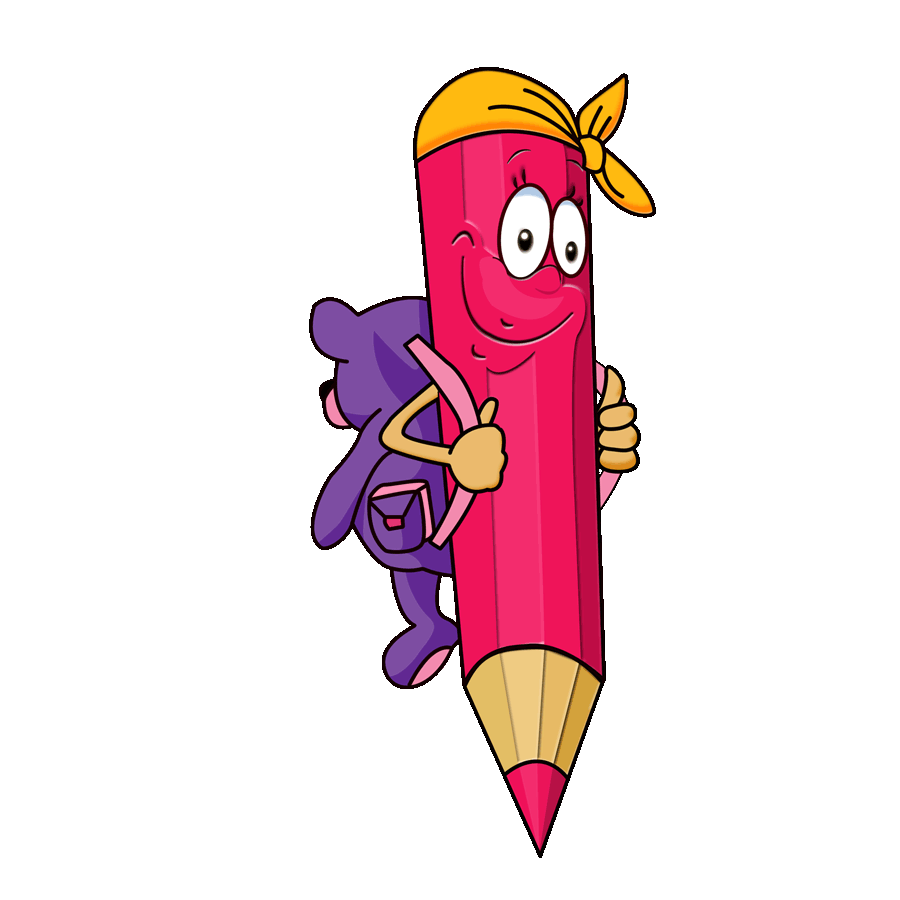 Is’hoqxon To‘ra Ibratning maʼrifatparvar shoir, zabardast tilshunos, tarixshunos olim sifatidagi ilmiy merosi ro‘yxatini tuzing.
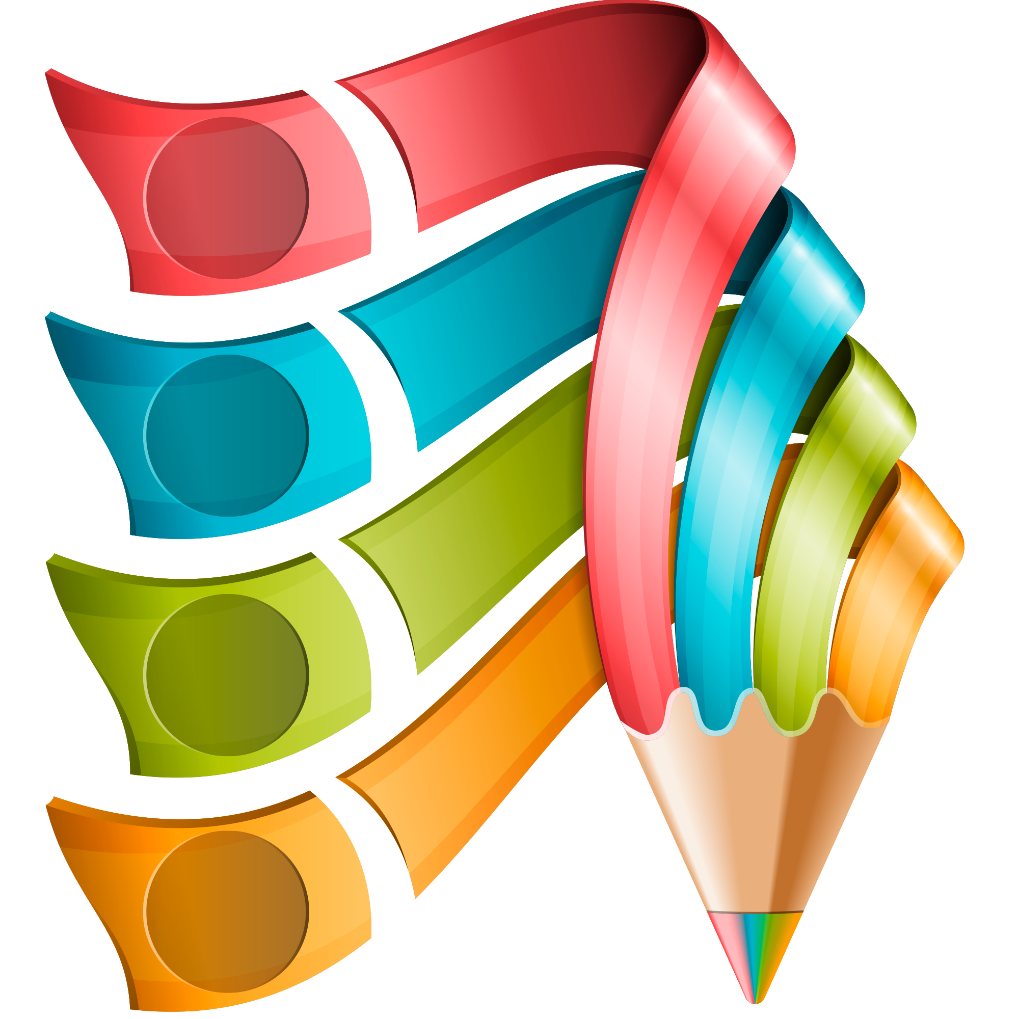 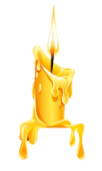 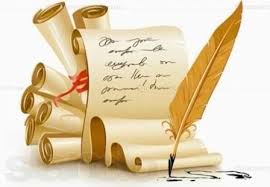 E’tiboringiz uchun rahmat!
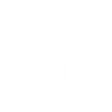 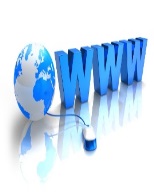